ESE535:Electronic Design Automation
Day 6:  February 4, 2014
Partitioning 2
(spectral, network flow)
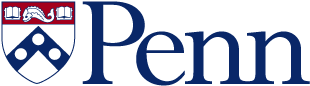 1
Penn ESE525 Spring 2015 -- DeHon
Behavioral 
(C, MATLAB, …)
Arch. Select
Schedule
RTL
FSM assign
Two-level, 
Multilevel opt.
Covering
Retiming
Gate Netlist
Placement
Routing
Layout
Masks
Today
Alternate views of partitioning
Two things we can solve optimally
(but don’t exactly solve our original problem)
Techniques
Linear Placement w/ squared wire lengths
Network flow MinCut (time permit)
2
Penn ESE525 Spring 2015 -- DeHon
Optimization Target
Place cells
In linear arrangement
Wire length between connected cells:
distance=Xi - Xj
cost is sum of distance squared
Pick Xi’s to minimize cost
3
Penn ESE525 Spring 2015 -- DeHon
Why this Target?
Minimize sum of squared wire distances
Prefer:
Area: minimize channel width
Delay: minimize critical path length
4
Penn ESE525 Spring 2015 -- DeHon
Why this Target?
Our preferred targets are discontinuous and discrete
Cannot formulate analytically
Not clear how to drive toward solution
Does reducing the channel width at a non-bottleneck help or not?
Does reducing a non-critical path help or not?
5
Penn ESE525 Spring 2015 -- DeHon
Preclass:  Initial Placement
Metrics:
Wirelength
Squared wirelength
Channel width
Critical path length
6
Penn ESE525 Spring 2015 -- DeHon
Spectral Ordering
Minimize Squared Wire length -- 1D layout
Start with connection array C (ci,j)
“Placement” Vector X for xi placement
Problem:
Minimize cost =
cost sum is XTBX
B = D-C
D=diagonal matrix, di,i = (over j) ci,j
7
Penn ESE525 Spring 2015 -- DeHon
Preclass Netlist
Squared wire lengths:
   (XA               -XG                 )2
 +(      XB         -XG                 )2
+(       XB                      -XH         )2
+(             XC            -XH         )2
+(                    XG           -XO)2
+(                         XH-   XO)2
8
Penn ESE525 Spring 2015 -- DeHon
C Matrix
9
Penn ESE525 Spring 2015 -- DeHon
D Matrix
10
Penn ESE525 Spring 2015 -- DeHon
B=D-C Matrix
11
Penn ESE525 Spring 2015 -- DeHon
BX
=
12
Penn ESE525 Spring 2015 -- DeHon
XT(BX)
13
Penn ESE525 Spring 2015 -- DeHon
XT(BX)
14
Penn ESE525 Spring 2015 -- DeHon
XT(BX)
15
Penn ESE525 Spring 2015 -- DeHon
XT(BX)
16
Penn ESE525 Spring 2015 -- DeHon
Can See Will Converage To..
Squared wire lengths:
   (XA -XG)2
 +( XB -XG)2
+(XB -XH)2
+(XC -XH)2
+( XG -XO)2
+( XH-XO)2
17
Penn ESE525 Spring 2015 -- DeHon
Trying to Minimize
Squared wire lengths:
   (XA -XG)2
 +( XB -XG)2
+(XB -XH)2
+(XC -XH)2
+( XG -XO)2
+( XH-XO)2
Which we know is also XTBX

Make all Xi’s same?

…but, we probably need to be in unique positions.
18
Penn ESE525 Spring 2015 -- DeHon
Spectral Ordering
Add constraint: XTX=1
prevent trivial solution all xi’s =0
Minimize cost=XTBX w/ constraint
minimize L=XTBX-l(XTX-1)
L/X=2BX-2lX=0
(B-lI)X=0
What does this tell us about X, l ?
X  Eigenvector of B
cost is Eigenvalue l
19
Penn ESE525 Spring 2015 -- DeHon
Spectral Solution
Smallest eigenvalue is zero
Corresponds to case where all xi’s are the same uninteresting
Second smallest eigenvalue (eigenvector) is the solution we want
20
Penn ESE525 Spring 2015 -- DeHon
Eigenvector for B
For this B Matrix
Eigenvector is:
=
21
Penn ESE525 Spring 2015 -- DeHon
Spectral Ordering
X (xi’s) continuous
use to order nodes
We need at discrete locations
this is one case where can solve ILP from LP 
Solve LP giving continuous xi’s 
then move back to closest discrete point
Eigenvector is:
=
22
Penn ESE525 Spring 2015 -- DeHon
Eigenvector for B
Eigenvector is:
Order?
=
23
Penn ESE525 Spring 2015 -- DeHon
Order from Eigenvector
Eigenvector is:
A
G
O
B
H
C
Quality of this solution?
     all metrics
=
Anyone get a solution
  with a better metric?
24
Penn ESE525 Spring 2015 -- DeHon
Spectral Ordering Option
Can encourage “closeness”
Making some ci,j larger
Must allowsome to benot close
Could use ci,jfor power opt
ci,j=Pswitch
25
Penn ESE525 Spring 2015 -- DeHon
Spectral Ordering Option
With iteration, can reweigh connections to change cost model being optimized	
linear
(distance)1.X
26
Penn ESE525 Spring 2015 -- DeHon
Spectral Partitioning
Can form a basis for partitioning
Attempts to cluster together connected components
Create partition from ordering
E.g. Left half of ordering is one half, right half is the other
27
Penn ESE525 Spring 2015 -- DeHon
Spectral Ordering
Midpoint bisect isn’t necessarily best place to cut, consider:
K(n/2)
K(n/4)
K(n/4)
28
Penn ESE525 Spring 2015 -- DeHon
Spectral Partitioning Options
Can bisect by choosing midpoint
(not strictly optimizing for minimum bisect)
Can relax cut critera
min cut w/in some d of balance
Ratio Cut
Minimize (cut/|A||B|)
idea tradeoff imbalance for smaller cut
more imbalance smaller |A||B|
so cut must be much smaller to accept
Easy to explore once have spectral ordering
Compute at each cut point in O(N) time
29
Penn ESE525 Spring 2015 -- DeHon
B
G
H
Fanout
How do we treat fanout?
As described assumes point-to-point nets
For partitioning, pay price when cut something once
I.e. the accounting did last time for KLFM
Also a discrete optimization problem
Hard to model analytically
30
Penn ESE525 Spring 2015 -- DeHon
B
G
H
Spectral Fanout
Typically:
Treat all nodes on a single net as fully connected
Model links between all of them
Weight connections so cutting in half counts as cutting the wire – e.g. 1/(nodes-1)
Threshold out high fanout nodes
If connect too many things give no information
B
½
½
G
H
½
31
Penn ESE525 Spring 2015 -- DeHon
Spectral Fanout Cut Approximation
B
B
B
B
G
I
H
G
G
G
I
I
I
H
H
H
Weight edges: 1/(4-1)=1/3
32
Penn ESE525 Spring 2015 -- DeHon
Spectral vs. FM
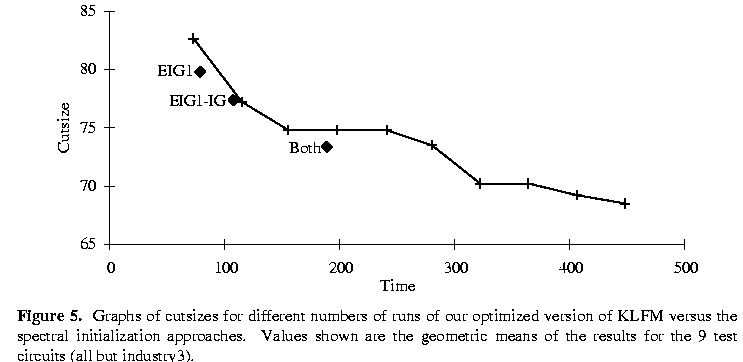 From Hauck/Boriello ‘96
33
Penn ESE525 Spring 2015 -- DeHon
Improving Spectral
More Eigenvalues
look at clusters in n-d space 
But: 2 eigenvectors is not opt. solution to 2D placement
Partition cut is plane in this higher-dimensional space
5--70% improvement over EIG1
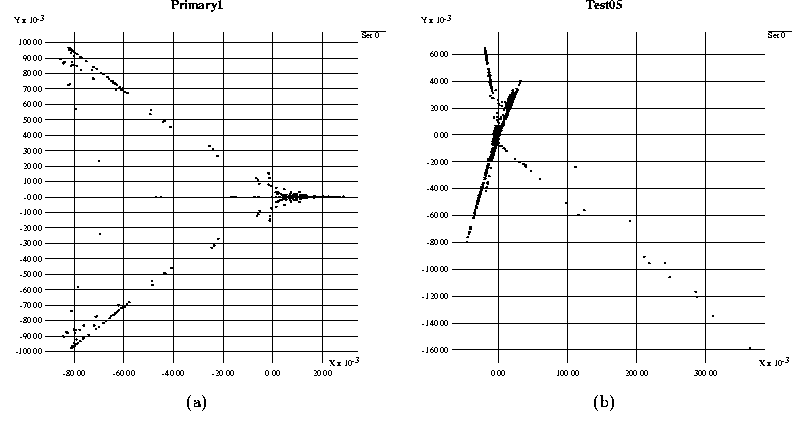 34
Penn ESE525 Spring 2015 -- DeHon
Spectral Note
Unlike KLFM, attacks global connectivity characteristics
Good for finding “natural” clusters
hence use as clustering heuristic for multilevel algorithms
After doing spectral
Can often improve incrementally using KLFM pass
Remember spectral optimizing squared wirelength, not directly cut width
35
Penn ESE525 Spring 2015 -- DeHon
If Time Permits
36
Penn ESE525 Spring 2015 -- DeHon
Max Flow
MinCut
37
Penn ESE525 Spring 2015 -- DeHon
MinCut Goal
Find maximum flow (mincut) between a source and a sink
no balance guarantee
38
Penn ESE525 Spring 2015 -- DeHon
MaxFlow
Set all edge flows to zero
F[u,v]=0
While there is a path from s,t 
(breadth-first-search)
for each edge in path f[u,v]=f[u,v]+1
f[v,u]=-f[u,v]
When c[v,u]=f[v,u] remove edge from search
O(|E|*cutsize)
[Our problem simpler than general case CLR]
39
Penn ESE525 Spring 2015 -- DeHon
Technical Details
For min-cut in graphs,
Don’t really care about directionality of cut
Just want to minimize wire crossings
Fanout
Want to charge discretely …cut or not cut
Pick start and end nodes?
40
Penn ESE525 Spring 2015 -- DeHon
1
10
10
10
10
10
10
10
10
1
Directionality
For logic net: cutting a net is the same regardless of
                      which way the signal flows
41
Penn ESE525 Spring 2015 -- DeHon
Directionality Construct


1


42
Penn ESE525 Spring 2015 -- DeHon




1


Fanout Construct
43
Penn ESE525 Spring 2015 -- DeHon
Extend to Balanced Cut
Pick a start node and a finish node
Compute min-cut start to finish
If halves sufficiently balanced, done
else
collapse all nodes in smaller half into one node
pick a node adjacent to smaller half
collapse that node into smaller half
repeat from min-cut computation
FBB -- Yang/Wong ICCAD’94
44
Penn ESE525 Spring 2015 -- DeHon
Observation
Can use residual flow from previous cut when computing next cuts

Consequently, work of multiple network flows is only O(|E|*final_cut_cost)
45
Penn ESE525 Spring 2015 -- DeHon
Picking Nodes
Optimal:
would look at all s,t pairs
Just for first cut is merely N-1 “others” 
…N/2 to guarantee something in second half
Anything you pick must be in separate halves
Assuming there is a perfect/ideal bisection
If pick randomly, probability different halves: 50%
Few random selections likely to yield s,t in different halves
would also look at all nodes to collapse into smaller
could formulate as branching search
46
Penn ESE525 Spring 2015 -- DeHon
Picking Nodes
Randomly pick 
(maybe try several starting points)

With small number of adjacent nodes,
could afford to branch on all
47
Penn ESE525 Spring 2015 -- DeHon
Big Ideas
Divide-and-Conquer
Techniques
flow based
numerical/linear-programming based
Transformation constructs
Exploit problems we can solve optimally
Mincut
Linear ordering
48
Penn ESE525 Spring 2015 -- DeHon
Admin
Assign 3 due on Thursday
Reading for Monday online
Assignment 4 exercise out
Should be small part
Most effort on partitioning project
49
Penn ESE525 Spring 2015 -- DeHon